תמונות מטקס הסרת הלוט ממצבת זיכרוןלראש ממשלת ישראל - יצחק רבין, ז"ל.הטקס התקיים ב-30 ביוני 2011 בעיר קיוסטנדיל בבולגריה, ביוזמת ראש העירמר פטר פאונוב.התמונות - באדיבות עירית קיוסטנדיל
המצבה להנצחתו של יצחק רבין ז"ל, היא פרי יוזמת ראש עירית קיוסטנדיל,מר פטר פאונוב, ידיד ישראל ויו"ר האגודה לידידות בולגריה - ישראל
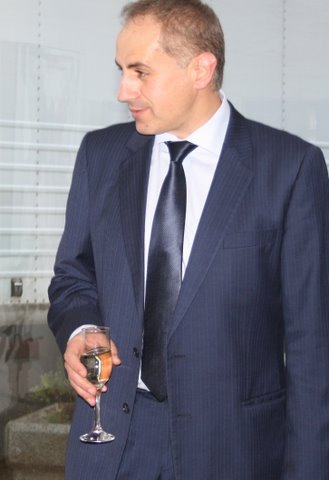 יובל רבין, בנו של יצחק רבין, ז"ל, הוא אורח הכבוד בטקס הסרת הלוט מהמצבה לזכר אביו. ניצבים לידו: ראש עירית קיוסטנדיל - פטר פאונוב ושגריר ישראל בבולגריה – נח גנדלר
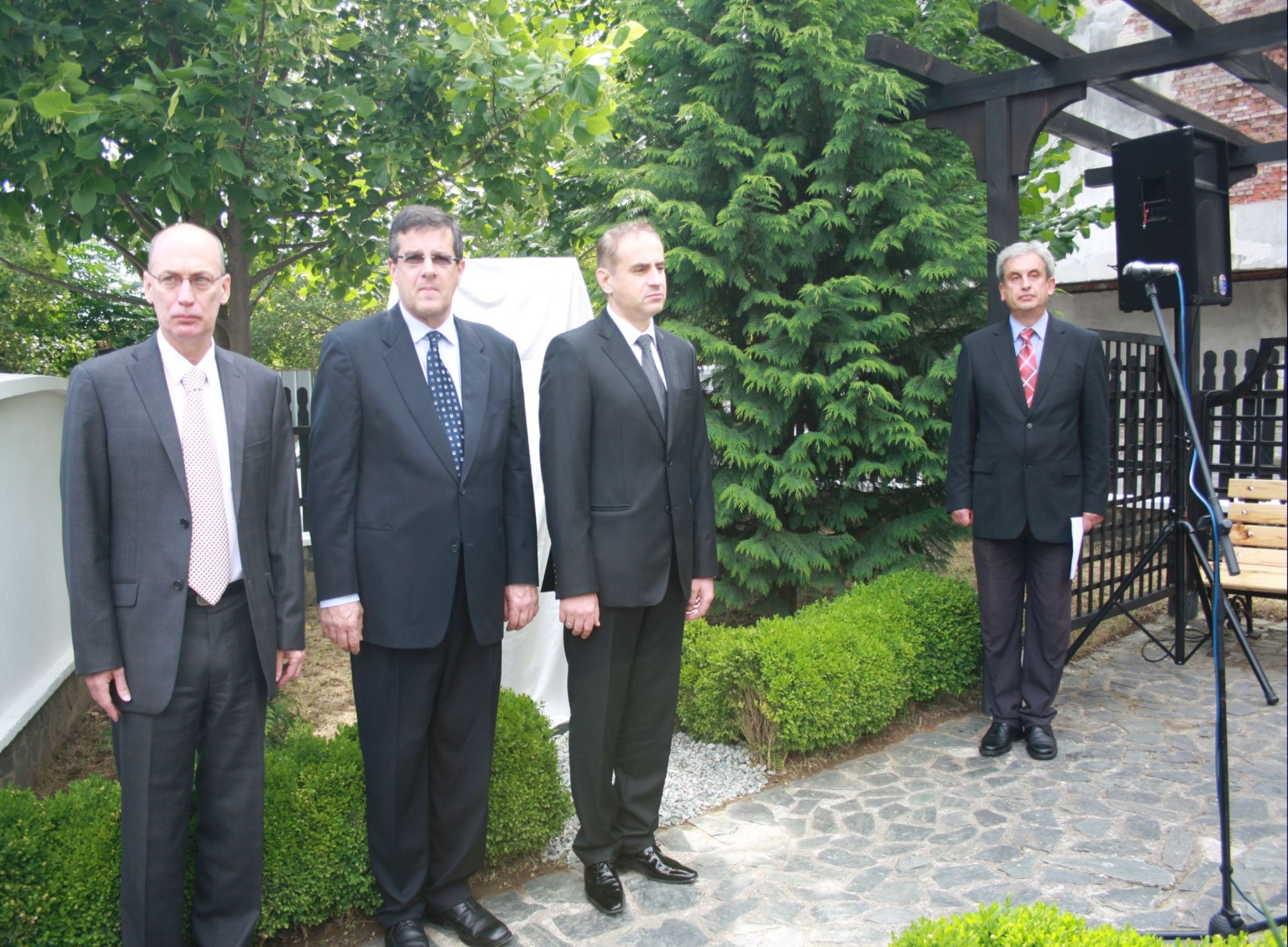 מר פאונוב מעניק ליובל רבין מדליית זיכרון
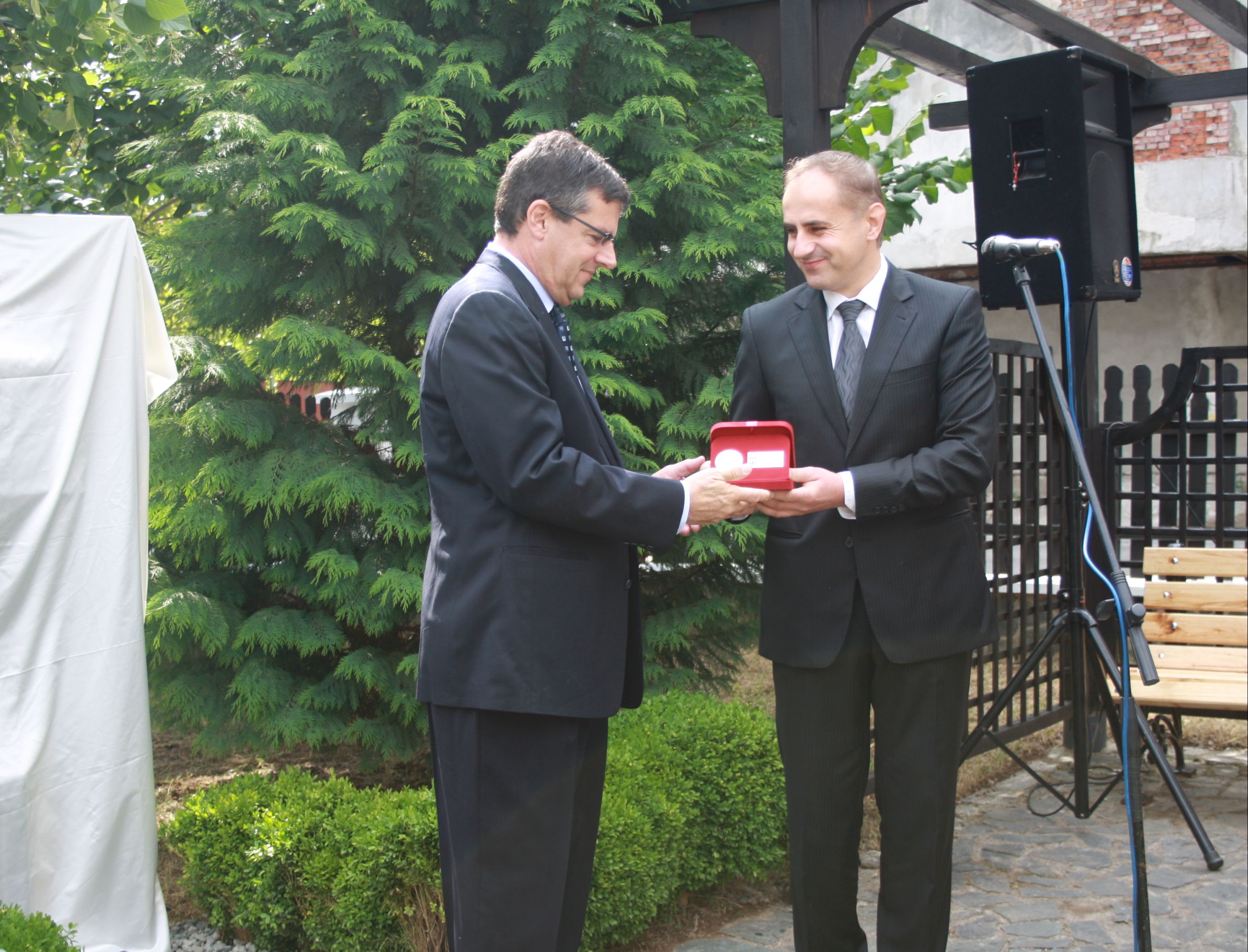 יובל רבין ופטר פאונוב מחליפים לחיצת יד
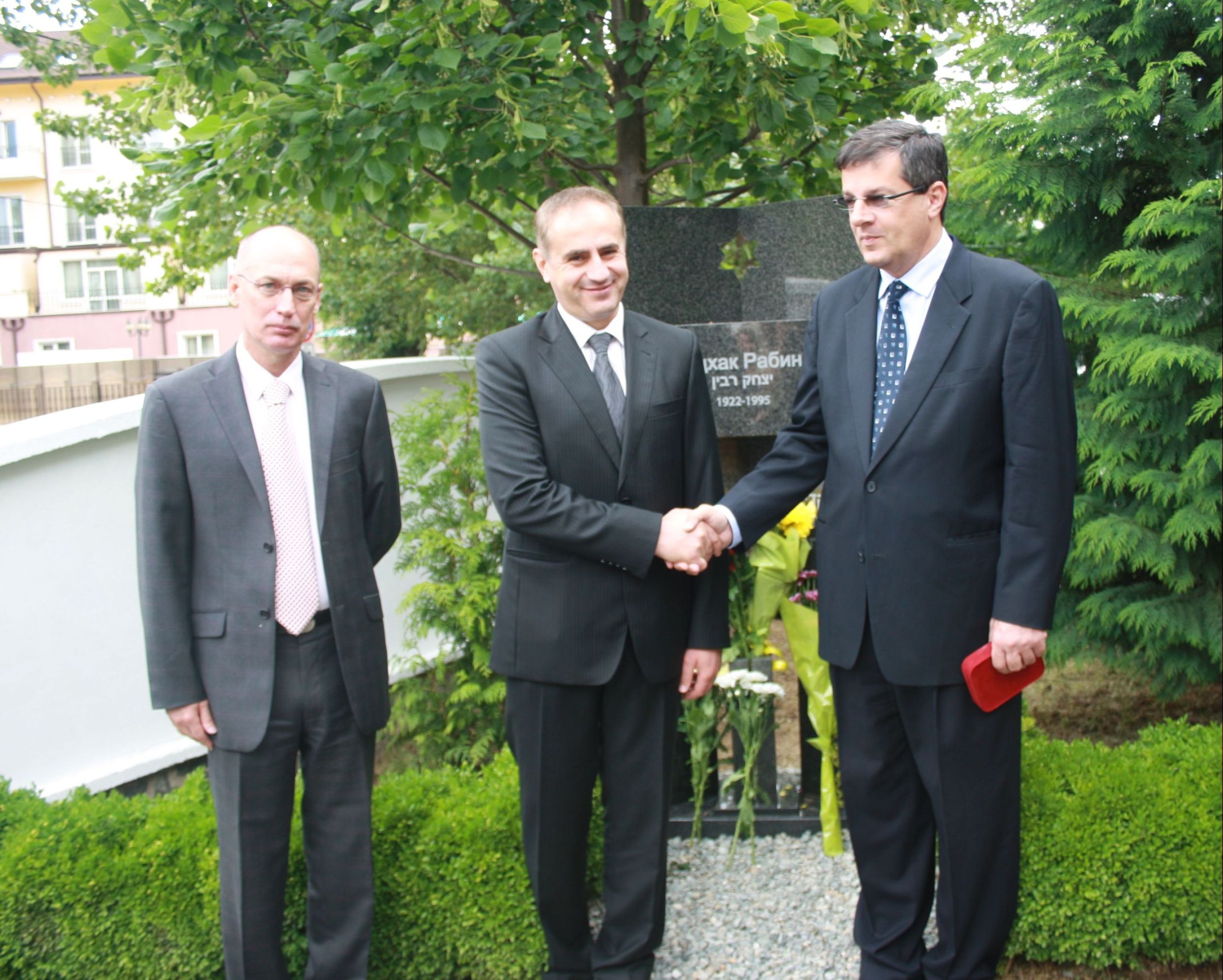 יובל רבין ופטר פאונוב מסירים את הלוט מעל למצבה
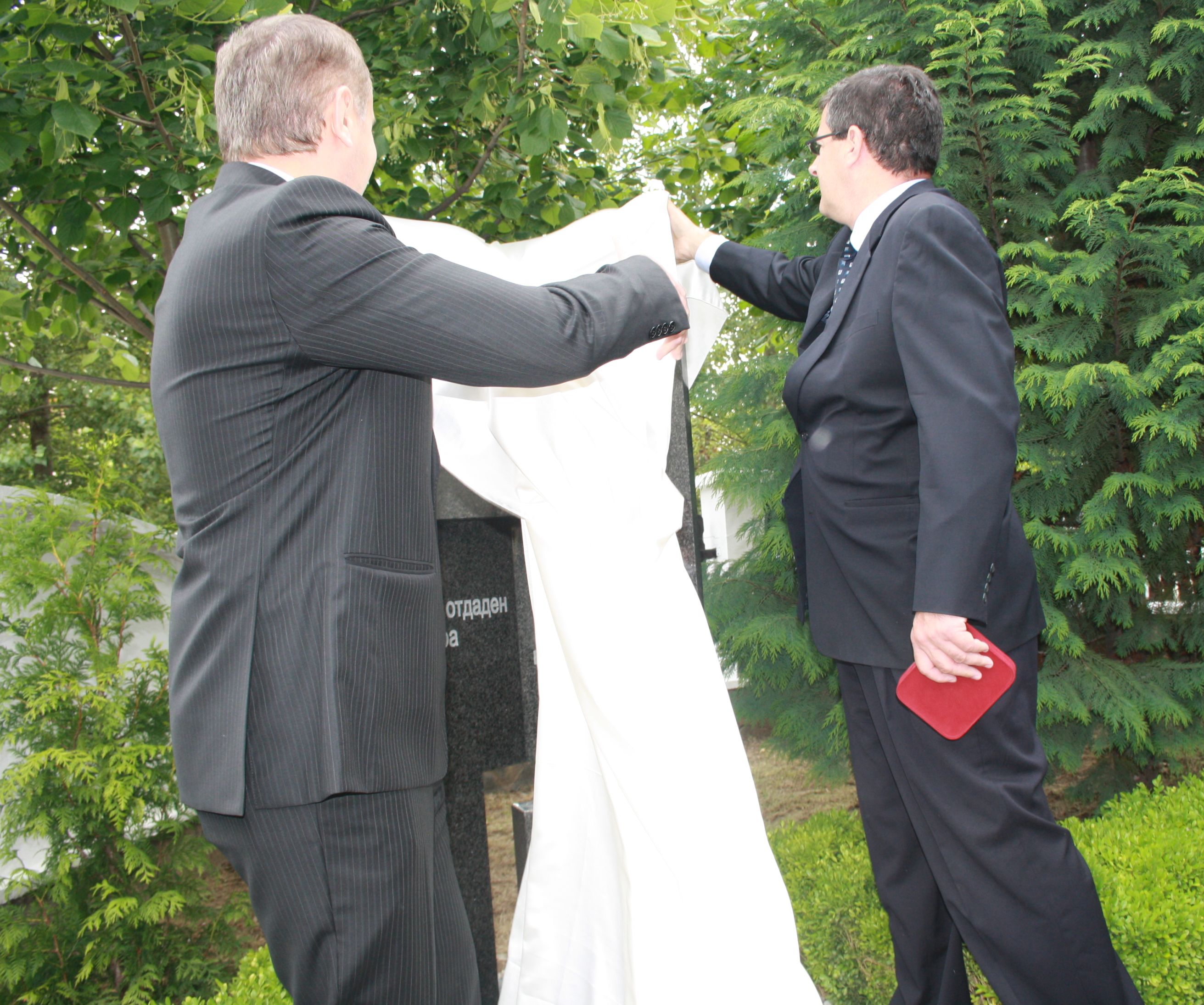 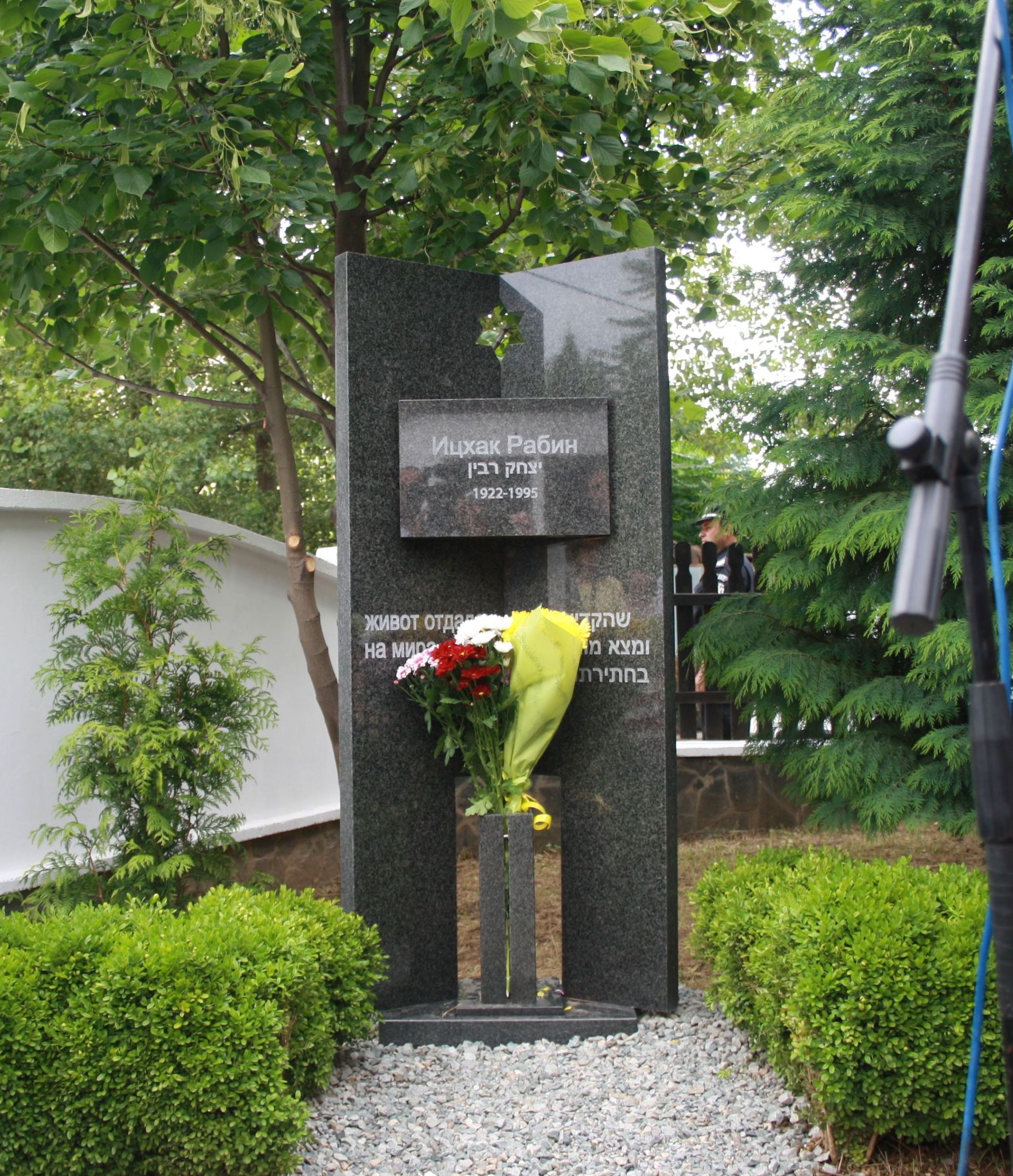 המצבה לזכר יצחק רבין ז"ל